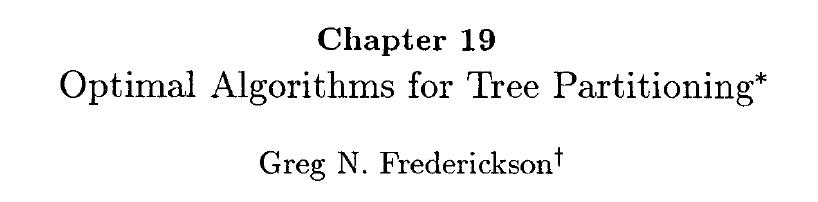 R99945020 林澤豪
F98942047 許芷榕
R00922113 謝宗潛
R98922144 駱家淮
Outline
1. What is tree partition problem
2. Tree partition history
3. some tool will be used here
FTEST0
M(P) and MSEARCH
4. Path partitioning
5. Tree partitioning
Tree partition(1/2)
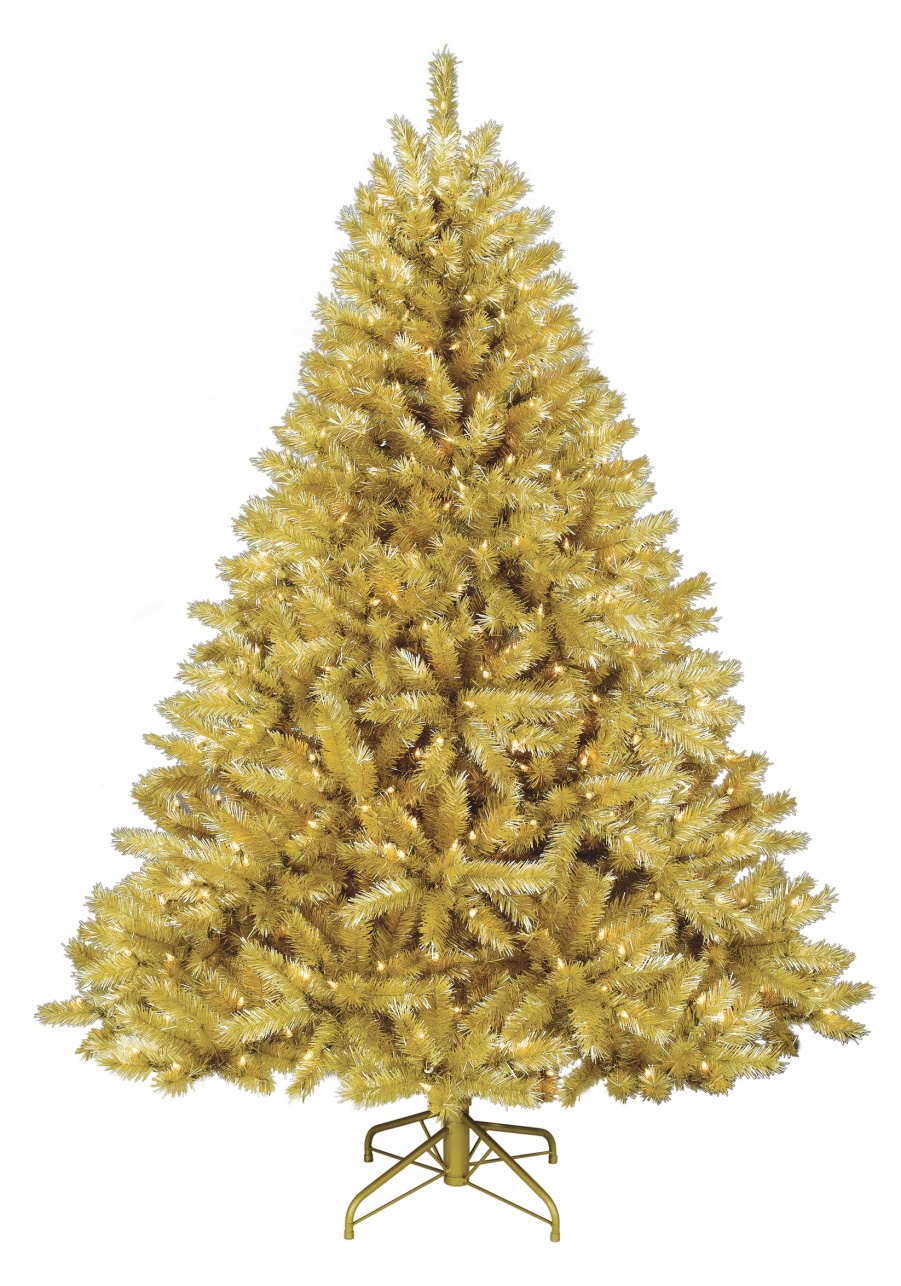 +                            = ??
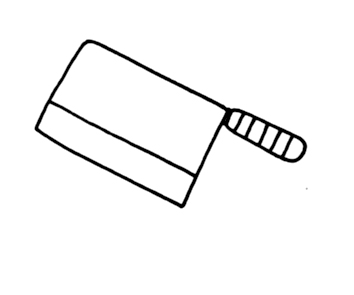 Tree partition(2/2)
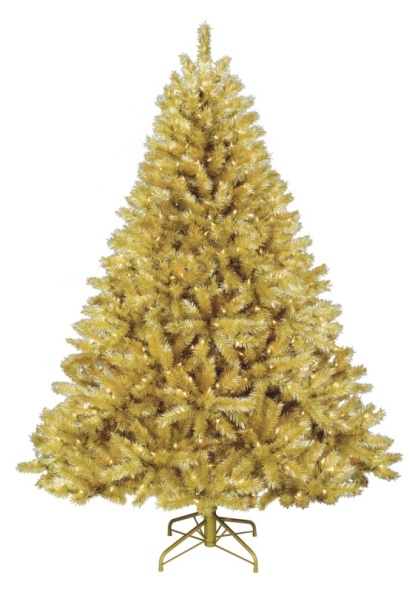 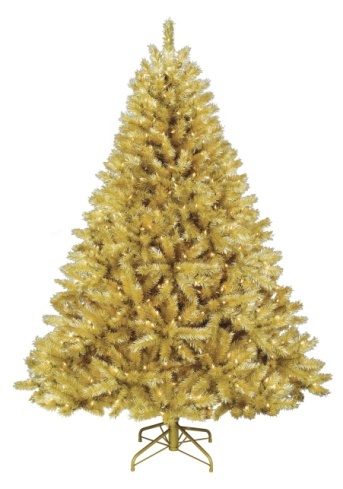 Min-max problem
Max-min problem
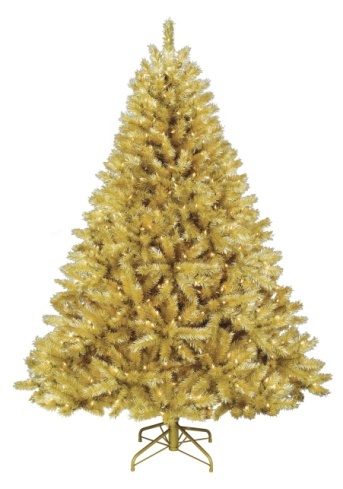 History
△ is the max degree in the tree
rd(T) is the radius of the tree
FTEST0
3
5
3
2
1
3
4
2
3
4
FTEST0
30
λ=5
k=4
27
5
8
9
6
8
2
3
4
FTEST0
30
λ=5
k=4
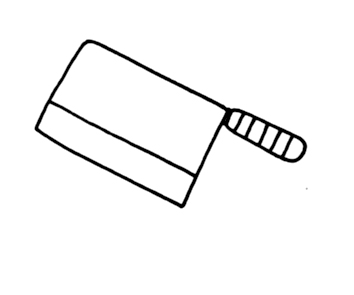 27
5
8
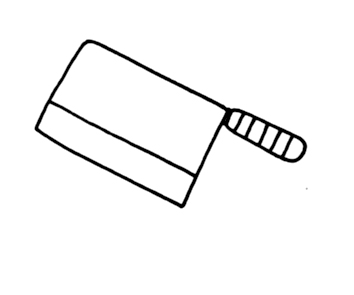 9
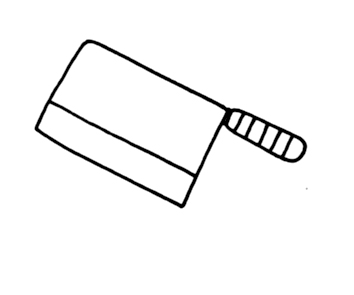 6
8
2
3
4
FTEST0
4
11
λ=5
k=4
8
1
3
2
1
5
6
2
8
2
3
4
K=4 and return “yes”
FTEST0(reverse)
3
λ=9
k=4
5
3
2
1
3
4
2
3
4
FTEST0(reverse)
30
λ=9
k=4
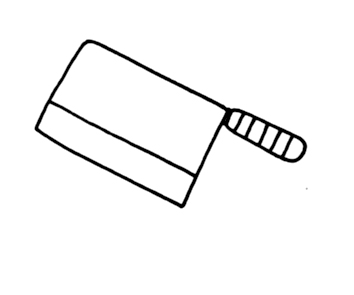 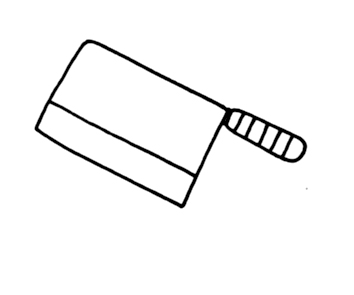 27
5
8
9
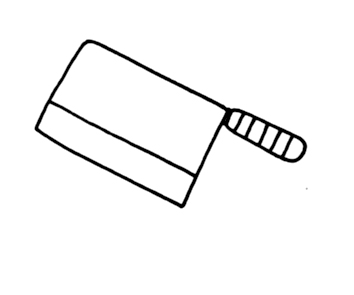 6
8
2
3
4
FTEST0(reverse)
4
8
λ=9
k=4
5
3
1
8
5
9
2
6
8
2
3
K=4 and return “yes”
4
M(P)
6
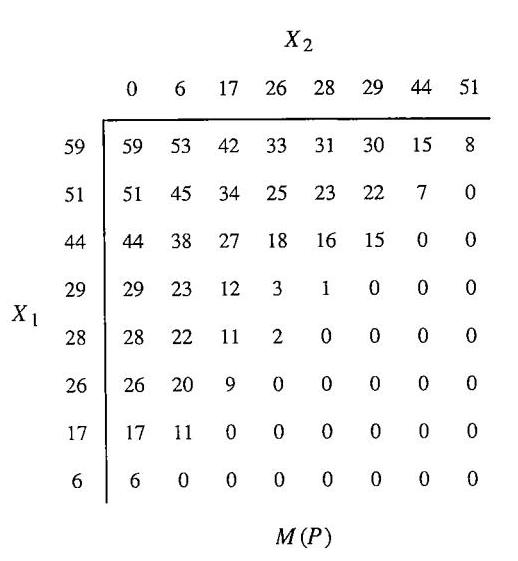 11
9
2
1
15
7
8
MSEARCH
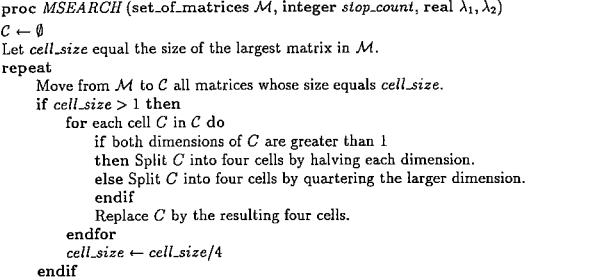 MSEARCH
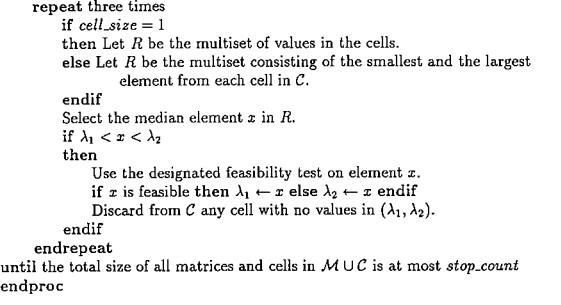 MSEARCH
MSEARCH
6
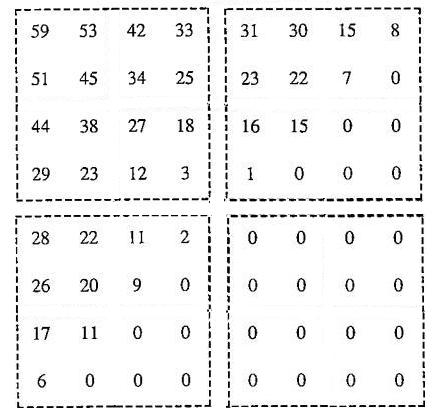 {59,3,31,0,28,0,0,0}
K=3
Median: (3+0)/2=1.5
FTEST0: ok
Set λ1=1.5
Discard matrix
11
9
2
1
15
7
8
MSEARCH
6
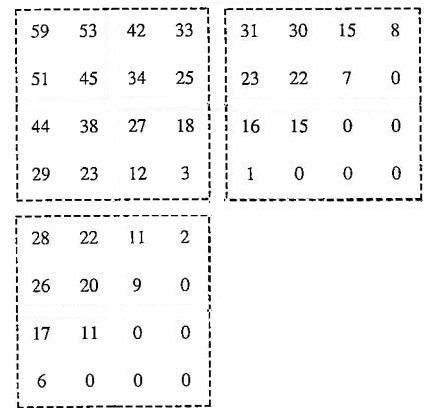 {59,3,31,0,28,0}
K=3
Median: (28+3)/2=15.5
FTEST0: no
Set λ2=15.5
No discard matirx
11
9
2
1
15
7
8
MSEARCH
6
{59,45,42,25,31,22,15,0,44,23,27,3,16,0,0,028,20,11,0,17,0,0,0}
K=3
Median: 16.5
Discard matrixes
11
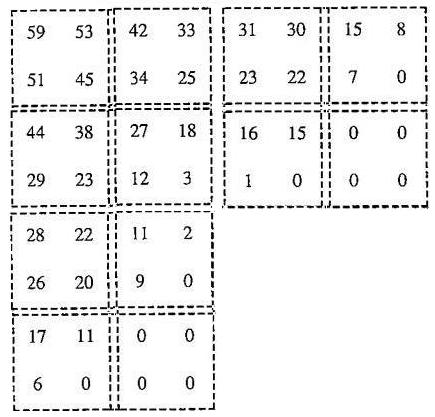 9
2
1
15
7
8
MSEARCH
6
{15,0,16,0,27,3,11,0,17,0}
K=3
Median: (11+3)/2=7
Set λ1=7
No discard matrixes
11
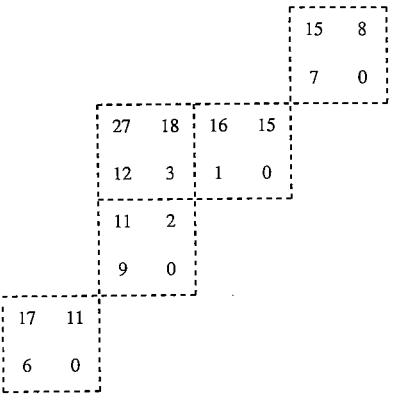 9
2
1
15
7
8
MSEARCH
6
{15,8,7,0,16,15,1,0,27,18,12,3,11,2,9,0,17,11,6,0}
K=3
Median: (8+9)/2=8.5
Set λ1=8.5
Discard half matrixes
And finally get median=12
11
9
2
1
15
7
8
MSEARCH
bij = i th iteration, the j th matrix
Bi = ΣNj=1 bij 
ncells(i) = after cutting, remain cells
ncells’(i) = after deleting, remain cells
Ki = the matrixes be added in this iteration
MSEARCH
Proof: 
Let ncells’(i) ≦2Bi+2 be the result
4*(ncells’(i-1)+ki) = ncells(i)
By induction: ncells’(i-1) ≦2Bi-1+2
ncells(i) ≦4*(2Bi-1+2+ ki)
		         ≦4*(2Bi-1+2ki +2)
		         ≦4*(2Bi+2) ≦8Bi+8
MSEARCH
For the second part of MSEARCH, each iteration will discard d1+d2+d3:
First time: d1 >= ncells(i) – Bi /2
Second time: d2 >= ncells(i) – d1 - Bi /2
Third time: d3 >= ncells(i) – d1 – d2 - Bi /2
ncells’(i) = ncells(i) – d1 – d2 - d3 ≦(15/8)(Bi+1) < 2Bi+2
MSEARCH
In cross-splitting:bij = 2(njmj/c)^0.5 -1 = O(2(njmj/c)^0.5) c start from njmj/4 down to 1. 4 * (2^logmj -1) / 2-1 = O(mj)
In quatering-splitting bij = O(log(nj/mj))
The total splitting time complexity = O(mjlog(nj/mj))
Partitioning a Path
Partitioning a path
Algorithm PATH1
Algorithm PATH1
Algorithm PATH1
𝑀𝑆𝐸𝐴𝑅𝐶𝐻 using feasibility test 𝐹𝑇𝐸𝑆𝑇0
Algorithm PATH1
Compute functions using 𝐷𝐼𝐺𝐸𝑆𝑇1
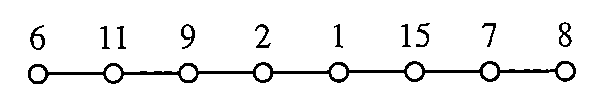 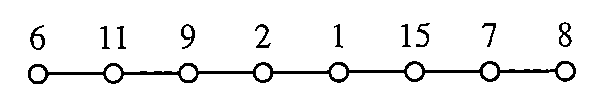 Algorithm PATH1
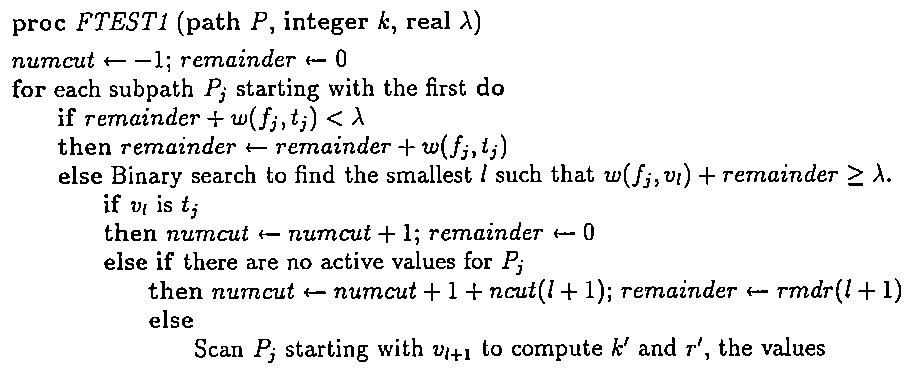 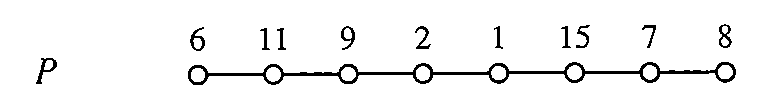 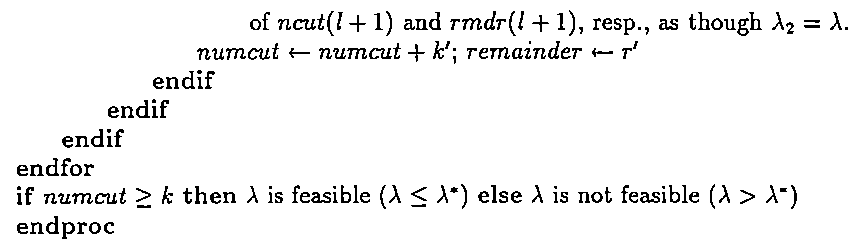 Algorithm PATH1
Example (1/6)
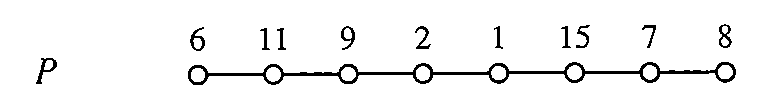 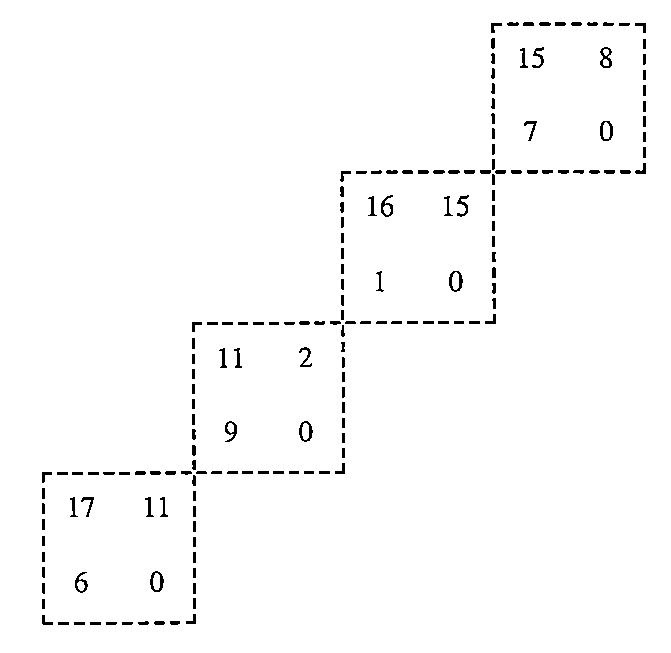 Example (2/6)
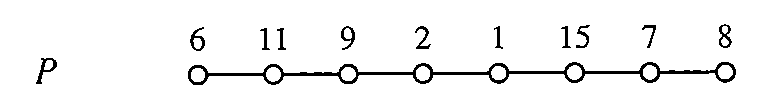 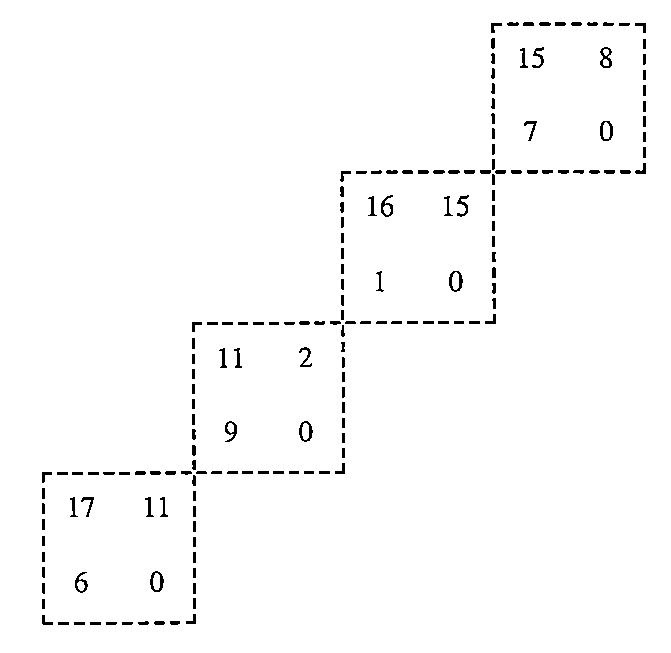 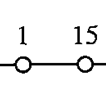 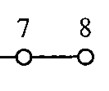 Example (3/6)
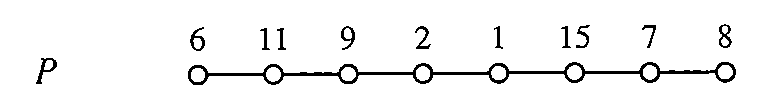 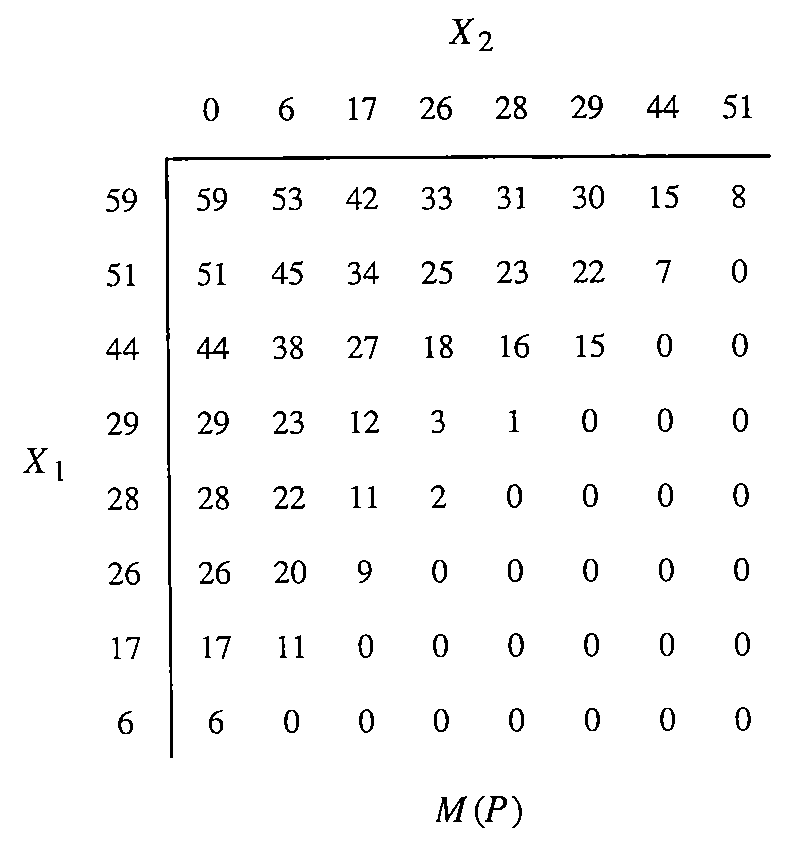 Example (4/6)
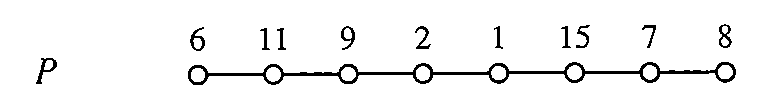 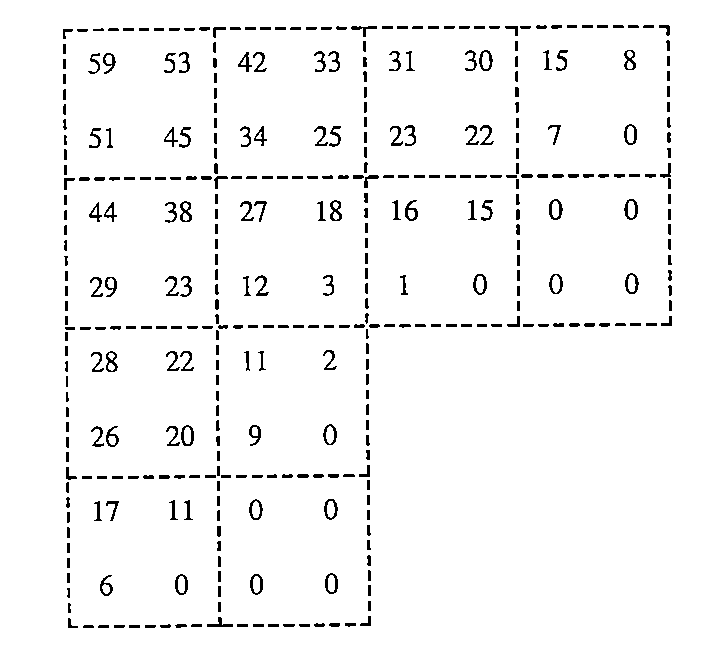 Example (5/6)
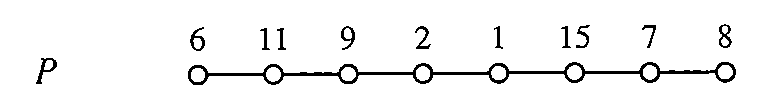 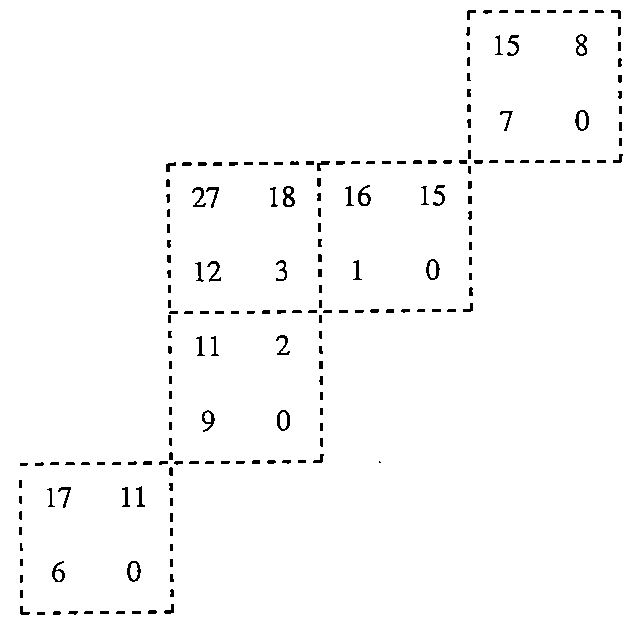 Example (6/6)
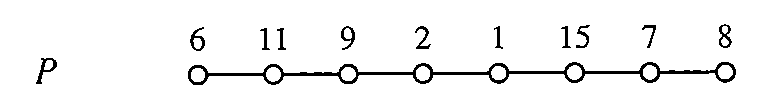 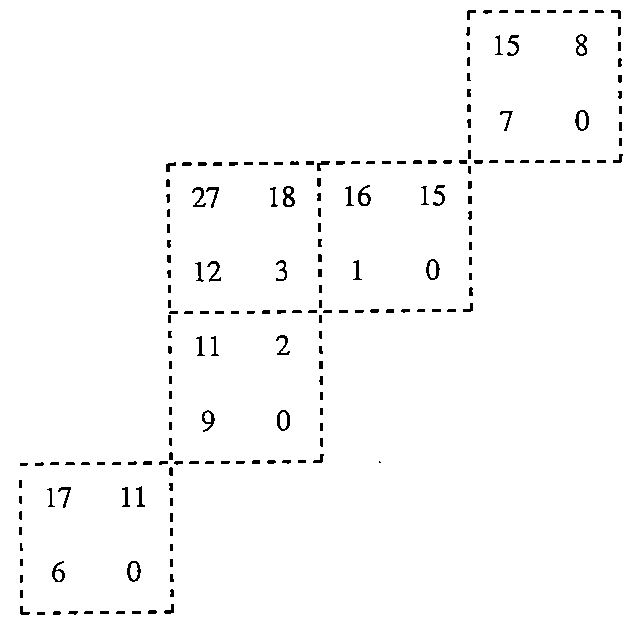 Complexity of Algorithm PATH1
𝑀𝑆𝐸𝐴𝑅𝐶𝐻 using feasibility test 𝐹𝑇𝐸𝑆𝑇0.
Complexity of Algorithm PATH1
Compute functions using 𝐷𝐼𝐺𝐸𝑆𝑇1
Complexity of Algorithm PATH1
𝑀𝑆𝐸𝐴𝑅𝐶𝐻 using feasibility test 𝐹𝑇𝐸𝑆𝑇1
𝑀𝑆𝐸𝐴𝑅𝐶𝐻 using feasibility test 𝐹𝑇𝐸𝑆𝑇1
𝑀𝑆𝐸𝐴𝑅𝐶𝐻 using feasibility test 𝐹𝑇𝐸𝑆𝑇1
Complexity of Algorithm PATH1
PATH2
[Speaker Notes: 為什麼可以把complexity壓低要講清楚]
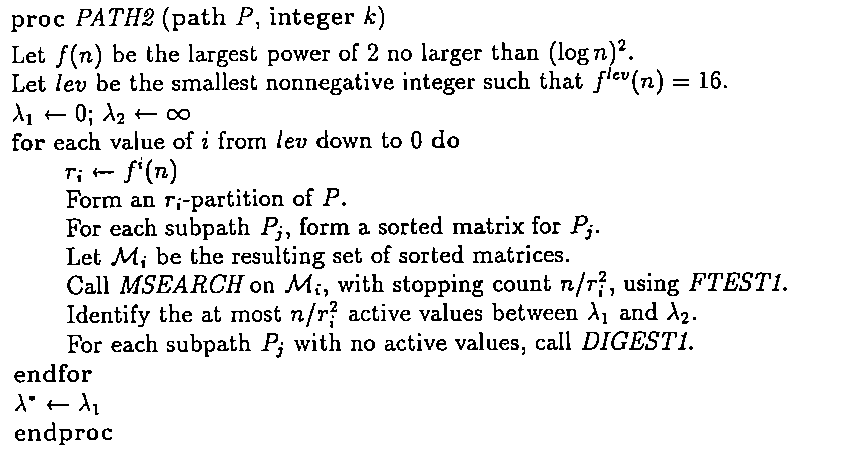 Complexity of PATH2
PATH3: Linear time path partitioning
Before we start…
The algorithm of O(nlog*n) time complexity (PATH2):
For each rotation, find a closer bound to the answer by dividing into larger subpath each time 
Total O(log*n) rotations is needed to get the answer
O(n) time for each rotation is required to do MSEARCH and counting inactive cells’ rmdr/ncut
The main idea to speed up PATH2
Instead of recounting all values every rotation,   reuse the ncut and rmdr values counted in last rotation

Trimming the matrix between rotations, so that MSEARCH will not need to process all the sub-matrices
The first part: a new digest way
No need to recalculate all inactive cells’ vertices every time, just recalculate them when needed
When to?
How to?
How about the complexity?
DIGEST2
When to do DIGEST2
Maintain a queue for those vertices(in the subpath) of which rmdr and ncut values needed to be updated
When does a vertex needed to be updated? 
The first time this vertex was become inactive
The end of the subpath been extended since the subpath growing larger so that new cuts can be found in the new subpath
In other words: the total weight from next(l) to the end of subpath > current upper bound
How to do DIGEST2
For each vertex: 
Updating it’s ncut value by:
Generating the value for a new vertex, or
Using its previous result + number of new cut appeared after previous “next vertex”
Keep updating “next” value instead of rmdr value for each vertex
Only the rmdr value of the vertices at the tail of subpath needed to be updated
How to do DIGEST2: Step by step
Check if the vertex needs to be updated in order
Find the next “related” vertex
If the “next” vertex exists, relate to it
If not, it’s its first time been updated. Check vertex by vertex 
Check if the related vertex we found is a vertex at the end part of the subpath?
If yes, then the update end here.
If no, then put the related vertex into queue.

Update the vertex next/ncut in reverse order.
Time complexity of DIGEST2
For each vertex, it needs a “vertex by vertex update” once totally in all rotation at most. It costs O(n) time
How many times will a vertex be updated more than once in total? 
Each round bounded by (n/ri)*ri+1  
The time complexity of rearrangements of queues is O(n) because it’s always a rotated sorted list
Trim the matrix
Counting all submatrices is not efficient enough! 
Trim the submatrices before send them to MSEARCH:
Trim the row or column that are too small before each rotation
Between rotations, keep a “possible area” that contains only matrix of which value is not too large. Send only the intersection area that both in trimmed matrix and possible area to be processed in MSEARCH
In order to trim the matrix, the “thin matrices” should be processed by MSEARCH to get the information needed for trimming
Trim the matrix: process thin matrices
At the very beginning of each rotation, take every submatrices’ first column and row as a ”thin matrix” and apply them to  MSEARCH first
For each value on the thin matrices, find out whether it is too large, too small or in active area
Trim the matrix: process thin matrices(cont.)
Trim the matrix: trim the small part
Discard all rows and columns start with a too small value and form a new set of matrices
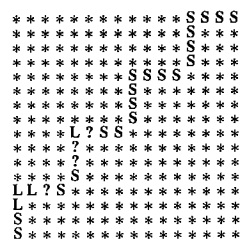 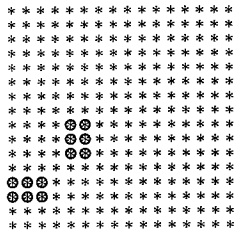 Trim the matrix: build possible area and find intersection
Maintain a area that could have active value in it by removing those rows or columns ended with a too large value
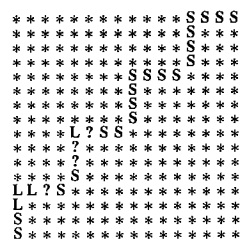 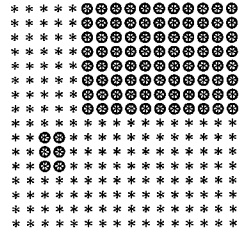 Trim the matrix: build possible area and find intersection (cont.)
Since the memory can only keep matrix area, some scattered active value not in the matrix area might be abandoned
In that case, use another set to keep those active value from missing
In the following rotations, send both the intersection area of possible areas and trim matrices and possible active values kept in set to  MSEARCH to  process
PATH3
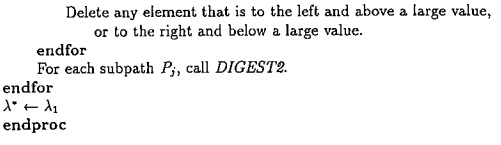 Before complexity analysis:Reviewing theorem 2.1
Time complexity of trimming process
Analysis: rotation i for instance
It takes O(n/ri+1) time to form intersection submatrices. These submatrices include O(n/ri+1) thin matrices. And O((n/ri+1)logri) time is consumed to process O(logri) search values
O(n/ri+1) time is used to trim the matrix
The total dimension value of remaining submatrices is bounded by O(2n/ri + large(i)), thus there will be O((n/ri + large(i))/ri ) ri x ri  matrices in the worse case
Time complexity of trimming process (cont.)
By theorem 2.1, the time to process matrices and set of possible values by MSEARCH is as following:
It takes O((n/ri + large(i)) + n/ri+1 ) time to produce O(log ri) search values
Each search value costs O(n/ri+1(log ri+1)) time to test.
But while generating search value, the new “possible area” for next rotation is also produced at the same time. Thus, the total cost of producing search value + generating possible area = O(n/ri+1(log ri) + large(i))
Tree Partitioning
Methods
1. 
2.
3.
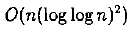 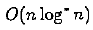 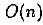 Edge partition
Vertex partition
r-partition
Method 1
Two phases
First phase reduce the problem of partitioning a tree to the problem of partitioning a tree with fewer than             leaves.
When there are at least              leaves, at least half of the leaf-paths are of length at most
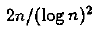 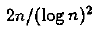 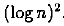 Method 1
Initialize
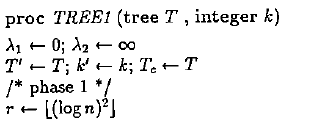 Method 1
First phase
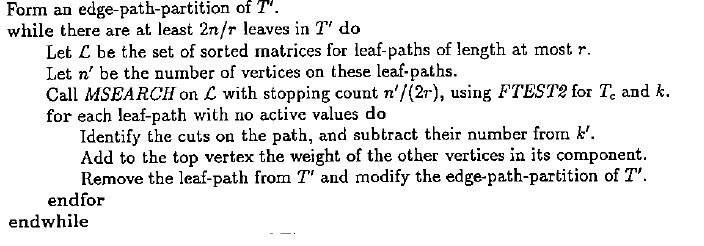 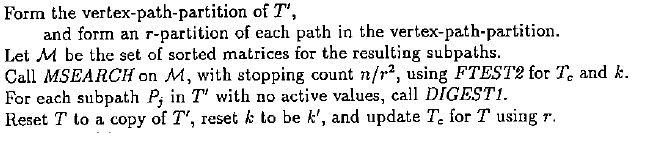 Method 1
Second phase
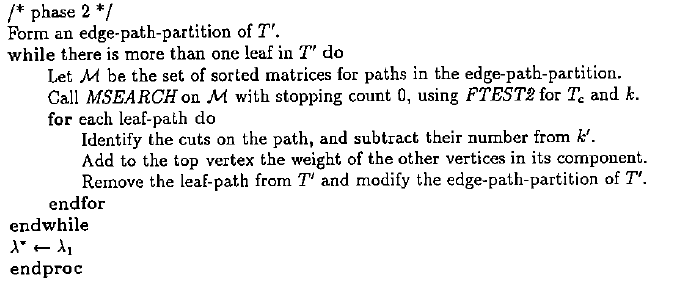 Method 1
Method 1
In the while loop of phase 1: 
MSEARCH take O(n) to produce O(loglogn) search value. And cost O(n) to test each search value.
It needs O(logr) = O(loglogn)
So the total time is O(n(loglogn)^2)
Method 1
By lemma 4.1, feasibility test will use O((n/r)logr) = O(nloglogn/(logn)^2)
The number of calls to MSEARCH is O(logn), and each call will produce O(logn) test value.
Then the total time of phase 2 is O(nloglogn)
Method 2
Method 2
There will be lev+1 phases, where lev is O(log*n).
Phase i will produce O((logri)^2) test values. 
The total time of phase i will be O((n/ri+1)logri+1(logri)^2).
ri+1 is θ((logri)^3), then the time of each phase will be O(n)
The total time is O(nlog*n)
Tree3: Linear Tree partitioning
General ideas and difficulties encountered
Using the same technique transform PATH2 into PATH3 on tree causes some difficulties:
Prune a leaf path may cause additional maintain time for DIGEST2 because of the unsure vertex weight changing
To trim the submatrices on trees like PATH3, steady enough submatrices might be needed s.t. each rotation can preserve useful information for the following rotations
The first problem of algorithm improvement
Copy tree each rotation in a straight forward way cost too much time (O(nlog*n) totally)
Thus, find a new way to maintain and store the pruned tree and original tree is necessary
New structure
How does the structure work?
When pruning a leaf path, simply remove the value in the table
After pruning, if a leaf path became the only child of some vertex, move the leaf path to the left of its parent to form a new leaf path
Use pointer to remember where the subpaths’ parents are
Additional value
Keep the value of each vertex’s all descendants’ weight (including itself) 
These value can be maintained in the same cost as the cost of moving when the right most child is always pruned, which is not always the case. Thus, another mechanism to solve this problem is needed
Light path
A light path is a path’s total weight under current upper bond, otherwise it is a heavy path
For a light path, maintain its total weight only
At ith rotation after tree being pruned, there will be at most O(n/ri) light path with active value. Reduce it to O(n/ri2) by applying the total weight of each light path to MSEARCH
Heavy path
Use overlapping subpath idea to maintain the heavy path
Each vertex will be included in at most 2 overlapping subpath
For any 2 adjacent overlapping subpath, the overlapping range should be at least larger than current upper bound to ensure all the possible active value can be generated by those subpaths
To maintain heavy path structure
In the beginning, there’s no heavy path
Heavy path appear when:
Upper bound reduced
Set 2 overlapping subpaths as the first and the last subpath which both cover the whole path
Path concatenation
There will be 3 cases
To maintain heavy path structure(cont.)
When it is a heavy path after concatenating: 
Case 1: light path + light path
Set 2 overlapping subpaths as the first and the last subpath which both cover the whole path
Case 2: light path + heavy path
Stretch one side of overlapping subpath to cover the light path
Case 3: heavy path + heavy path
Combine the last overlapping subpath of the ancestor with the first overlapping subpath of the descendant
Light/Heavy path mechanism
The new mechanism solve the maintenance cost problem of additional value mechanism
Maintain a light path cost O(n) time in total
Maintain a heavy path: Instead of recalculate all ancestors' value, only the corresponding overlapping subpath will be recalculated. It cost O(1) time for each vertex, and O(n) time in total
Each vertex will be contained in at most 2 overlapping subpaths, and each will be updated at most twice (first time appearing and combining with adjacent overlapping subpath)
Building the RB-tree
The new mechanism makes applying the algorithm developed previously to the O(n) algorithm of solving tree partition problem possible
A log base search function for subpaths is needed for the feasibility test function, and the light/heavy path mechanism won’t guarantee including the whole subpath
Build and maintain a RB-tree for each subpath to replace binary search
TREE3
The time complexity for TREE3
As phase i started, there will be O(n/ri+1) matrices, O(n/ri+12) light paths and O(n/ri+12) elements in set
The first step of pruning and relocating/recalculating subpaths totally costs O(n) time
Maintaining the RB-tree during concatenations costs O(loglogri+1) each time. It will appear at most O(n/ri+1) times
The time complexity for TREE3(cont.)
To inactivate some light paths costs O(n/ri) time to produce O(log ri) test values, which can be tested in O((n/ri+1)logrilogri+1)=O((n/ri)logri) time
The last part of TREE3 and rebuilding the overlapping subpaths are proved to cost O(n) time over all rotations
TREE3 solves` the tree partitioning problem in O(n) time